„Die haben doch nur zugesehen!“ –
 Kinder und Jugendliche als (stumme) Zeuginnen von häuslicher Gewalt

Mag.a (FH) Eva Huber

Dipl. Soz.päd.in Teresa Janker, BA
Kamera ein & Mikro aus



Fragen & Diskussionsbeiträge gern jederzeit!
Einfach losreden, oder
Über Zoom aufzeigen, oder
In Chat schreiben
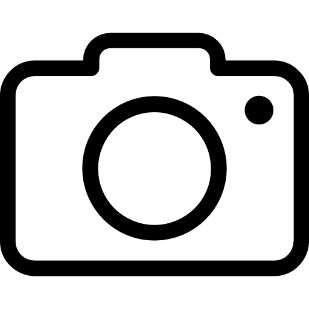 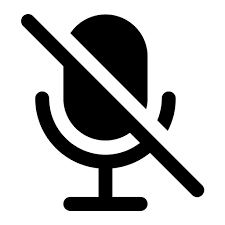 Inhalte:

Vorstellrunde
Gewaltformen
Häusliche Gewalt
Film – Wutmann
Lebensrealitäten
Symptome
Fallbeispiel
Arbeitsprinzipien und Haltungen
Hilfseinrichtungen
Optional: Gesetzliche Grundlagen
Gewaltformen
Körperliche Gewalt 	 	Körper
Sexuelle Gewalt 		 	Sexualität
Psychische Gewalt 		 	Seele
Soziale Gewalt 		 	Beziehungen
Ökonomische Gewalt 	 	Geld
Strukturelle Gewalt 		 in der Gesellschaft
Körperliche Gewalt
… erleben Frauen durch Schlagen mit den Händen, den Fäusten, mit Gegenständen wie Sesseln, Vorhangstangen, Vasen, Schuhen und Gürteln. Frauen werden bespuckt, mit den Füßen getreten, an den Haaren gerissen, gewürgt, an die Wand gedrückt und auf den Boden geworfen.
Subtilere Formen körperlicher Gewalt sind z. B. Verhindern von Nahrungsaufnahme oder Schlaf.

Körperliche Misshandlungen sind mit Gefühlen von Ohnmacht und Erniedrigung, mit großer Angst vor der Unberechenbarkeit des gewalttätigen Mannes und häufig mit Todesangst verbunden.
Sexuelle Gewalt
Misshandlungen und Sexualität sind nach den Aussagen vieler Frauen in den Beziehungen der Männer zu ihnen eng miteinander verbunden. Frauen berichten von sexuellen Erniedrigungen, vom Zwang zu Sexualität nach Misshandlungen, von Vergewaltigungen, vom Zwang, bei sexuellen Handlungen des Mannes mit anderen Frauen zusehen zu müssen, und vom Zwang zum Ansehen von Pornographie. Sexistische Beschimpfungen sind oft alltäglich. Manche Frauen erzählen, dass ihre Partner sie mit „Hure“ beschimpfen, sie bedrohen oder schlagen, wenn sie ihnen Sexualität verweigern. Oft erleben auch die Kinder die Vergewaltigung der Mutter mit.
Psychische Gewalt
Drohungen, Nötigungen, Angst machen…sind häufig Formen psychischer Gewalt. Aufgrund der Drohungen und der damit verbundenen Angstgefühle ist die tatsächliche Ausübung körperlicher Gewalt nicht mehr nötig, denn die Furcht davor wirkt bereits einschüchternd. Für Frauen und Kinder bedeutet das ein ständiges Leben in Angst.
Belästigungen, Terror, Verfolgung (Stalking)… durch ständige Anrufe, anrufe mitten in der Nacht, Drohbriefe, Bespitzelung und Verfolgung an der Arbeitsstelle und zuhause, Kontrollanrufe zuhause, nicht schlafen lassen
Psychische Gewalt
Beschimpfungen, Abwertungen, Diffamierungendienen der Zerstörung des Selbstwertgefühls der Opfer und deren geistiger Gesundheit. Mit der Zeit wird der Glaube einer Frau an ihren Wert, ihre Rechte, ihre Identität, ihre Empfindungen oder daran, eine Wahl zu haben, zerstört.
Demonstration von Macht… durch das Erzwingen sinnloser Handlungen, dauernde unberechenbare Präsenz, Bekleidungsvorschriften, Bestimmung über alle Entscheidungen, Kontrolle über den Tagesablauf, Forderung, dass die Frau zur Verfügung stehen muss, Öffnen der Post etc.
Soziale Gewalt
Isolation ist eine sehr effiziente Strategie, um ein Opfer „in die Gewalt“ zu bekommen. Sie beinhaltet:
Verbot der Kontaktaufnahme mit Familie und Freund*innen
Einsperren zuhause
Wegnehmen des Handys
Bekannt und Verwandte aus dem Haus ekeln, Freund*innen lächerlich machen
Keine Sozialkontakte gestatten
Eine Mutter mit den Kindern alleine lassen – sie kann nicht weg, hat kein Auto
Bestimmung des Wohnortes, auch den Umzug ins Ausland
Nicht an einem Sprachkurs teilnehmen lassen
Krankhafte Eifersucht
Vorgabe von Fürsorglichkeit (z. B. „Ich gehe für dich einkaufen.“)
Ökonomische Gewalt
Missbrauch von Abhängigkeit bezieht sich auf die ungleiche Kontrolle über gemeinsame Ressourcen. Im Familienzusammenhang kann das heißen, dass der Mann:

zu wenig Haushaltsgeld zur Verfügung stellt
Einkommen, Vermögen und Ausgaben geheim hält
Einkommen, Vermögen und Ausgaben der Frau kontrolliert
die Frau nicht arbeiten gehen lässt
den Lohn / das Gehalt der Frau selbst kassiert
keine Mitarbeit im Haushalt leistet
Strukturelle Gewalt
Strukturelle Gewalt ist ein System von Regeln und Verpflichtungen, die Frauen in Abhängigkeit halten. Diese Abhängigkeit begünstigt die direkte Gewaltausübung gegen Frauen in der Familie. 

Neben allen Formen der Diskriminierung zählt zur strukturellen Gewalt vor allem ungleiche Einkommensverteilung. Aber auch mangelnde politische Teilhabe und fehlende Präsenz in Entscheidungspositionen sind Ausdruck und zugleich Ursache struktureller Benachteiligung von Frauen. Dadurch sind viele Gegebenheiten in der Gesellschaft so gestaltet, dass sie Männer begünstigen und Frauen benachteiligen 

(z. B. Öffnungszeiten und Kosten von Kindergärten, fehlende Bezahlung von „Care Arbeit“, Darstellung von Frauen in den Medien, Förderung „männlicher“ Sportarten und vieles mehr).
Was ist „Häusliche Gewalt“?
Aggressive Handlungen
im privaten Raum (mit Auswirkungen auf das Sicherheitsgefühl)
emotionale Bindung zwischen Täter und Opfer
wiederholte, systematische Aggression
Machtgefälle zwischen Täter und Opfer wird ausgenutzt
Gewaltspirale
PAUSE
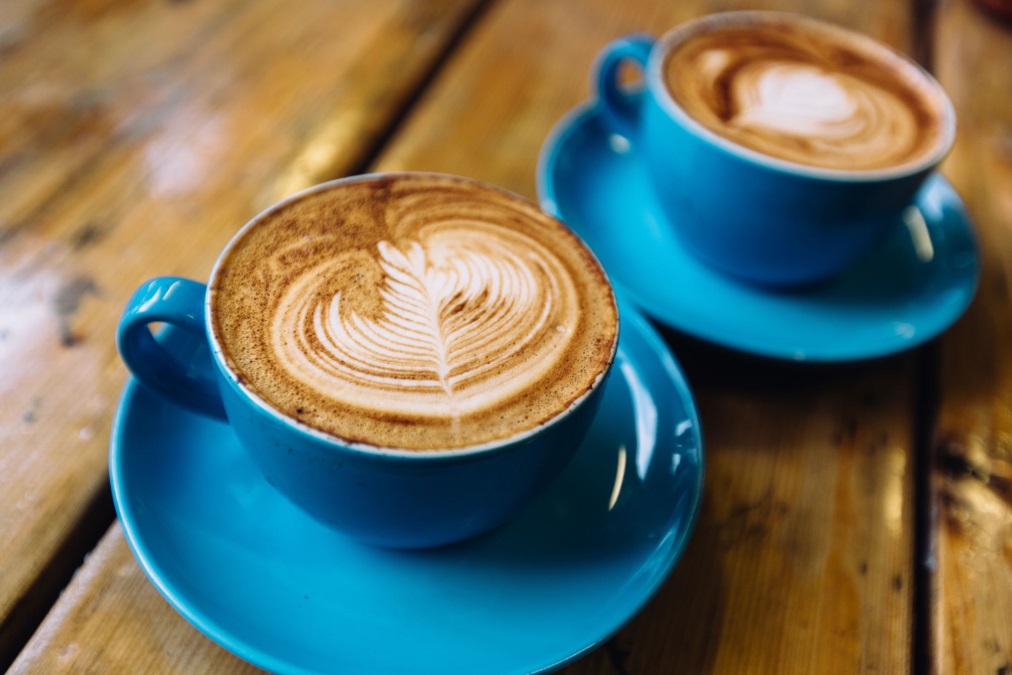 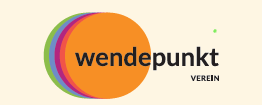 Der Wutmann“ / Sinna Mann
Der norwegische Animationsfilm "Wutmann" beschäftigt sich mit den Auswirkungen häuslicher Gewalt auf Kinder und Möglichkeiten der Prävention, Hilfen und Täterarbeit. 

Der 20minütige Film zeigt aus der Perspektive des 6jährigen Boj, wie schlimm es für ein Kind ist, wenn der Vater die Mutter schlägt und die am Ende alles entschuldigt. Eines Tages hält Boj es nicht mehr zu Hause aus - und entdeckt, dass es draußen viele gibt, die ihm helfen wollen und manche, die es können. 

20 Minuten, Animationsfilm, Norwegen 2009, 
Regie und Produktion: Anita Killi, Trollfilm AS

Zu bestellen unter http://www.methode-film.de
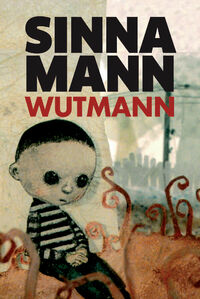 Beobachtungs-/ Reflexionsaufgabe
Objektive Ebene
Was habe ich gesehen – Beschreibung

Interpretation
Wie deute ich die einzelnen Szenen

Persönliche Ebene
Welche Gefühle in mir nehme ich beim Anschauen des Filmes wahr?
Was berührt mich besonders?
Welche Impulse bemerke ich in mir?
Beobachtungs-/ Reflexionsaufgabe
BITTE nachwirken lassen und reflektieren: 
       „Dem Kind hat er ja nichts getan!“ - Trifft diese Aussage  eurer Meinung nach zu?

Wie kann Boi geholfen werden?


Wie glaubt ihr endet der Film?
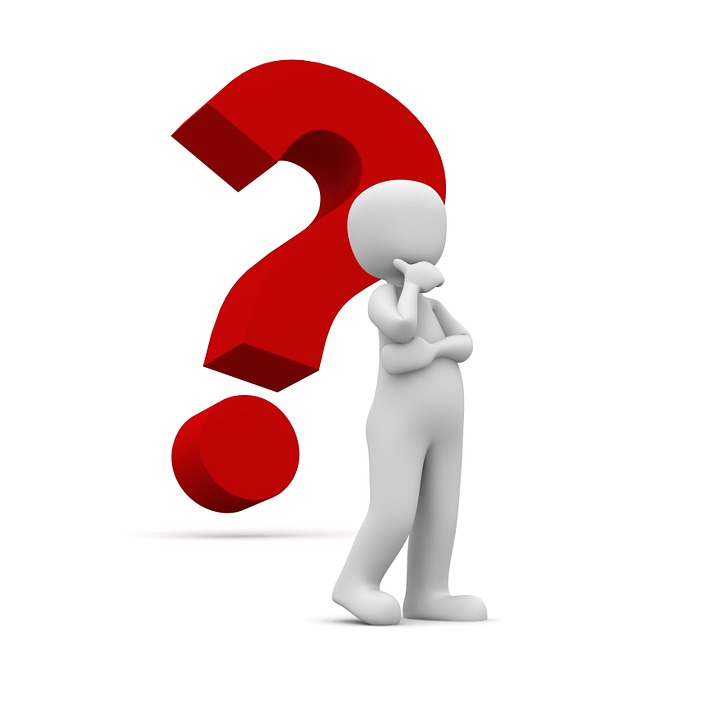 Der Wutmann“ / Sinna Mann
So geht es weiter….






Zu bestellen unter http://www.methode-film.de
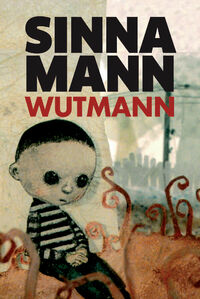 Beobachtungs-/ Reflexionsaufgabe
Idealfall versus oftmalige Realität
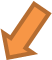 Frau und Kind/er fliehen ins Frauenhaus
fehlende Einsicht des Täters
Oftmals weiterführende Gewalt gg. Frauen und Kindern (Obsorgeverfahren / Kontaktrechte des Vaters)
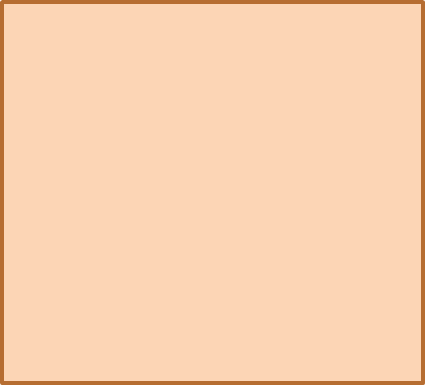 Täter wird aus der Wohnung weggewiesen (Betretungsverbot)

Täter zeigt sich schuldbewusst, zeigt sich einsichtig, möchte an sich arbeiten
PAUSE
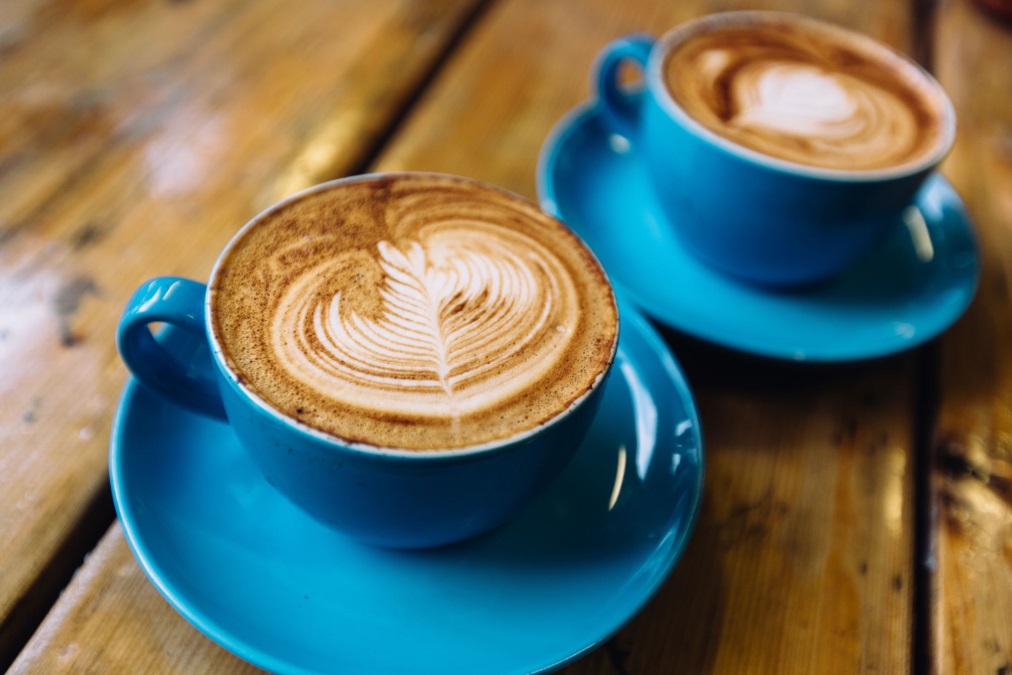 Warum sind Kinder und Jugendliche IMMER mitbetroffen
-> 90 Prozent der Kinder sind entweder im gleichen Zimmer oder nebenan (selbst Opfer oder ZeugInnen) -> Traumatisierung

-> Das Zuhause sollte ein Schutzort sein, wo sich Kinder sicher fühlen und frei entfalten können, Liebe und Zuneigung bekommen. Bei Gewalt wachsen Kinder in einem Umfeld voller Angst, Stress und Unsicherheit auf.

-> Bei Flucht ins Frauenhaus: Kinder werden aus vertrauten Umfeld (Kindergarten, Schule, Freunde/innen, Verwandte, etc.) herausgerissen.

-> haben ein erhöhtes Risiko, später selbst zu Tätern oder Opfern zu werden
Lebensrealitäten
Gewalt erzeugt eine Atmosphäre der Angst und Unsicherheit
Wann wird es wieder passieren?
Wie schlimm wird es diesmal sein?
Wen „erwischt“ es diesmal?
Wie lange wird es wieder dauern?

Drohungen, das Wissen um Abhängigkeiten und die fehlende Stabilität lassen Gefühle der Ohnmacht und Schuld/Scham entstehen.

Der vorgeblich sicherste Ort ist der gefährlichste Ort!
Lebensrealitäten – psychische Folgen
Heimlichkeit 
Es wird von Geheimnissen gesprochen, die das Kind nicht verraten darf 
Hilflosigkeit 
Kd sind abhängig! 
Kd stellen sich oft schlafend und schreien selten 
Verstrickung ▪ Täter-Opfer Umkehr 
Schuldgefühle
Scham! Kd möchten stolz auf seine Familie sein 
Angst die Familie zu verlieren 
Angst, dass ihnen nicht geglaubt wird
Angst vor den angedrohten Folgen 
Täter sind zumeist nicht durchgängig „böse“
Mögliche Symptome – Gewalt erkennen?
Körperliche Gewalt
es könne Spuren und Verletzungen sichtbar sein 
Unabhängig von den Verletzungsspuren, kann ein eher gedrücktes Verhalten auffallen 
Eventuell wenig Blickkontakt 
Bei Ansprechen auf die Verletzung wird häufig gelogen 
Jugendliche können auch ein oppositionelles eher aggressives Verhalten zeigen
Mögliche Symptome – Gewalt erkennen?
Psychische Gewalt - Schwer zu erkennen 
Eventuell auffallend im Verhalten (aggressiv, sehr ruhig…)
Bindungsverhalten beobachten 
Nähe und Distanzverhalten 
Ist der Umgang feinfühlig? 
Wie ist das Kind mit mir im Umgang? 

Wenn die KM von Gewalt betroffen ist, ist das Kind zumindest als ZeugIn von Gewalt betroffen! Gewalt zu beobachten bedeutet Gewalt erfahren (wichtig bei Gutachten)
Mögliche Symptome – Gewalt erkennen?
Sexuelle Gewalt
kommt in allen Schichten und bei allen Altersgruppen vor → ca jedes 4. Mädchen, jeder 8. Bub (Unicef, 2014) 
Ein Erwachsener benutzt ein Kind für seine eigenen sexuellen Bedürfnisse, es beginnt bei sexualisierten Äußerungen und geht bis zu jeglichen sexuellen Handlungen
Am häufigsten sind die Täter den Kd bekannt; weit mehr Täter sind männlich, es gibt jedoch jegliche Geschlechtskonstellation 
Es gibt sehr selten Spuren und Beweise
Mögliche Symptome – Gewalt erkennen?
psychosomatische Beschwerden: Ein- und Durchschlafstörungen oder Albträumen
Einnässen und Einkoten 
Unspezifisches Bauchweh und Kopfschmerzen 
Häufige medizinische Probleme im Vaginalbereich 
Übelkeit, Erbrechen, Essstörungen 
Konzentrationsprobleme 
stark herabgesetztes Leistungsvermögen
Entwicklungsverzögerungen vor allem auf motorischer und/oder sprachlicher Ebene
Mögliche Symptome – Gewalt erkennen?
vermindertes Selbstwertgefühl, gepaart mit Ängsten
Depressiver Rückzug 
Autoaggression (Ritzen)
soziale Kompetenzen schlecht ausgeprägt
Probleme, sich im sozialen Gefüge zurechtzufinden
aggressive und abwertende Verhaltensweisen gegenüber anderen
Sexualisiertes Verhalten 
Suizidalität 
Drogenkonsum 
Opfer sind nicht per se sympathisch od. „arm“, ev auch frech, unsympathisch
Fallbeispiel

Wie reagiert ihr in folgenden Situationen?

Vater holt die Kinder nicht zu der vereinbarten Zeit ab?
Vater schreit vor der Schule herum, als die Mutter die Kinder abholt (es ist nicht sein Kontakttag). 
Vater wartet im Auto vor der Schule, obwohl es nicht sein Kontakttag ist und fährt hinter den Kindern her.
Vater überschreibt wichtige Informationen im Mitteilungsheft (Bsp: ob Kind alleine nach Hause gehen kann)
Vater und Mutter kommen beide zum Elternsprechtag, Vater beschimpft dabei die Mutter in Anwesenheit der Kinder auf türkisch?
Kind hat seine Abschlussfeier der 4.Klasse VS. Es ist der Kontakttag des Vaters, aber das Kind möchte unbedingt auch die Mutter dabei haben. Vater beginnt vor allen Anwesenden (Eltern, LehrerInnen, Kinder) die Mutter zu beschimpfen.
PAUSE
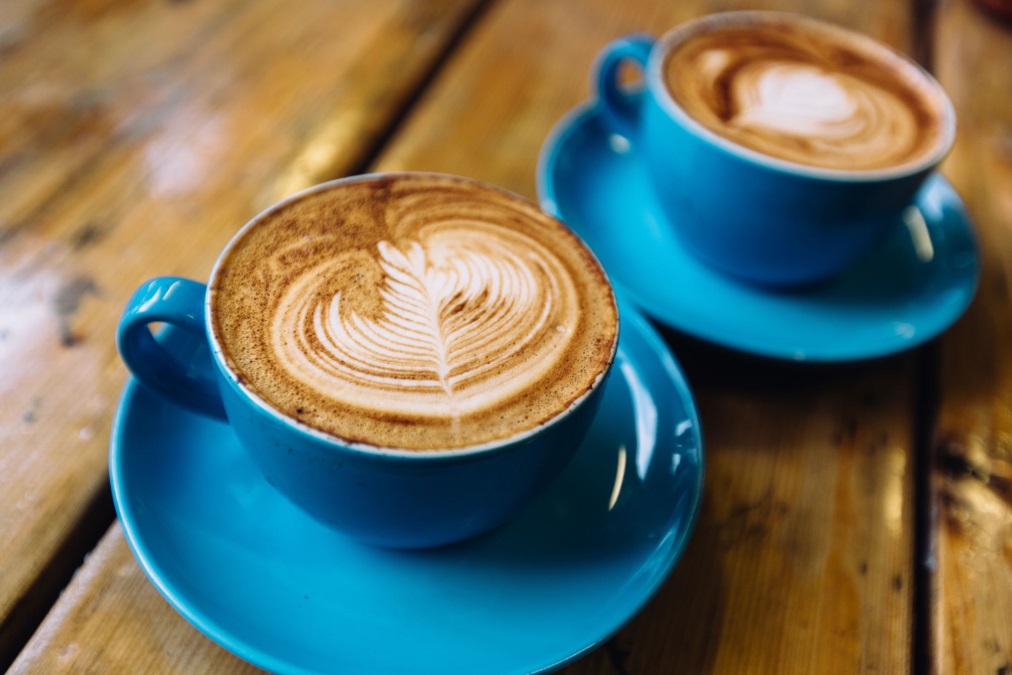 Arbeitsprinzipien und -haltungen
Dem Kind prinzipiell glauben, wenn es sich anvertraut
Sich Zeit nehmen und versuchen inne zu halten 
Gewalt für möglich halten
Alleine mit dem Kind sprechen
Eigene Wahrnehmungen und Gefühle ernst nehmen (das was ich höre und fühle passt nicht zusammen)
Wahrnehmungen dokumentieren (Datum, Uhrzeit)
Austausch im Team und Wahrnehmung mitteilen 
Nichts versprechen, was man nicht halten kann
Sich nicht von höheren Bildungsschichten blenden lassen
Arbeitsprinzipien und -haltungen
Kd unbedingt als die schwächsten der Gesellschaft wahrnehmen 
Kd sind existentiell abhängig! 
Ansprechen und Raum für Ambivalenzen geben

Häusliche Gewalt „ist nie alleine zu lösen“ → Notwendigkeit der
 Kooperationen  von Unterstützungs- und Opferschutzeinrichtungen
Arbeitsprinzipien und -haltungen
Ruhe bewahren
Suchen sie sich Verbündete
Holen Sie sich professionelle Hilfe in Beratungsstellen
Bleiben Sie bei dem Kind
Vertrauen aufbauen  - Nehmen sie das Kind unbedingt ernst. Auch, wenn Sie vielleicht nicht alles glauben können – der Kern der Sache stimmt. 
Loben Sie das Kind für ihren/seinen Mut. 
Konfrontieren Sie nicht vor-schnell Eltern oder andere Bezugspersonen des Kindes 
Besprechen Sie alle weiteren Schritte mit dem Kind
Verfassen Sie Gedächtnisprotokolle 
Normalität
Die Arbeit im Frauenhaus
Es gibt in jedem FH eine Kinder- und Jugendbezugsfrau

Aufgaben sind: 
Schutz und Sicherheit
Stabilisierung 
Ressourcenaktivierung
Selbstwertstärkung
Angstabbau
Enttabuisierung
Die Arbeit im Frauenhaus
Angebote
Ankommen 
Krisenintervention
Einzel- und Gruppenarbeit
Begleitung zu Institutionen
Müttergespräche
Nachbetreuung
Freizeitpädagogische Angebote

Prinzipien
Parteilichkeit 
Verschwiegenheit
Freiwilligkeit
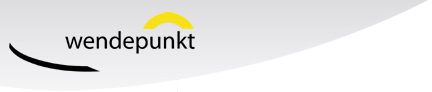 Gewaltschutzgesetz
Betretungs- und Annäherungsverbot § 38a SPG

Ermächtigt die Polizei (seit Mai 1997)

einen „Gewalttäter“ aus der Wohnung/ dem Haus zu weisen, das Betretungsverbot gilt außerdem im Umkreis von 100 Metern um die Wohnung.
der gefährdenden Person die Rückkehr für die Dauer von 14 Tagen zu verbieten
der gefährdenden Person zu verbieten, sich dem  Opfer auf weniger als 100 Meter zu nähern und gilt in ganz Österreich.
Verlängerung auf 4 Wochen bei Einbringung einer Einstweiligen Verfügung (EV)
Übertretung ist für beide (!) Seiten strafbar
[Speaker Notes: BETRETUNGSVERBOT:	für die Wohnung/unmittelbare Umgebung
	KEIN Kontaktverbot!
	Geltung ab Mitteilung an den Gefährder - persönlich durch die Polizei
	
	Überprüfung des BVs	innerhalb 48 Stunden durch BH/BPD 	

	Dauer:	14 Tage

	Überprüfung	der Einhaltung innerhalb der ersten drei Tage

	bei Verstoß:		keine Zwangsgewalt (physischer Gewalt)
			Verwaltungsstrafe bis zu € 360,-
		 	Gelindere Mittel: Wegweisung/Sicherstellung 	 	Festnahme, wenn VA vorliegen § 35 VStG

	Abnahme	der Wohnungsschlüssel - Hinterlegung bei PI
		rechtswidrig: Schlüsselübergabe an Gefährdete

	Pers. Sachen	aus der Wohnung – dringend benötigte Gegenstände

	Polizei	Informationspflicht an Gefährdete und Gefährder

	Abgabestelle	muss Gefährder bekannt geben – sonst Hinterlegung]
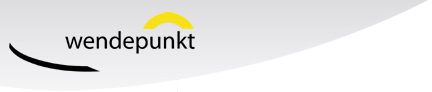 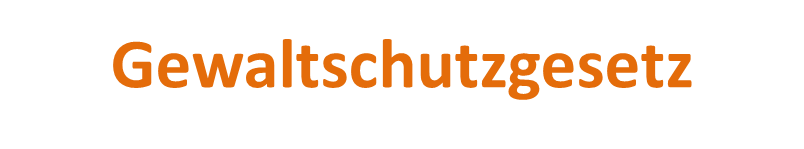 Einstweilige Verfügung nach § 382b EOSchutz vor Gewalt in Wohnungen
Vom Gericht mittels Beschluss („EV“)

keine Einschränkung auf nahe Angehörige 
	(Personen müssen jedoch zusammen gelebt haben)

Unzumutbarkeit des Zusammenlebens

Schutzdauer max. 6 Monate (ohne Hauptverfahren)
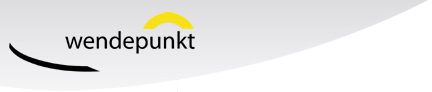 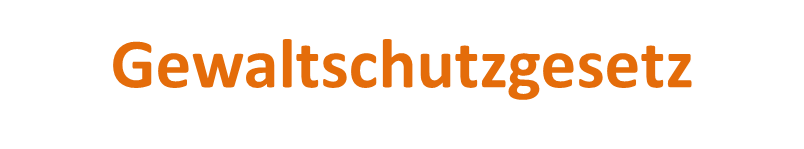 Einstweilige Verfügung nach § 382e EOAllgemeiner Schutz vor Gewalt
keine Einschränkung auf nahe Angehörige oder vorheriges Zusammenleben

Verbot des Aufenthaltes, des Zusammentreffens und der Kontaktaufnahme

Unzumutbarkeit des Zusammentreffens

Schutzdauer bis zu einem Jahr 

Verlängerungsoption bei Verstoß gegen die EV
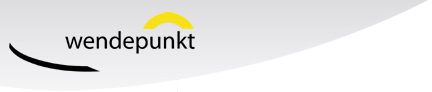 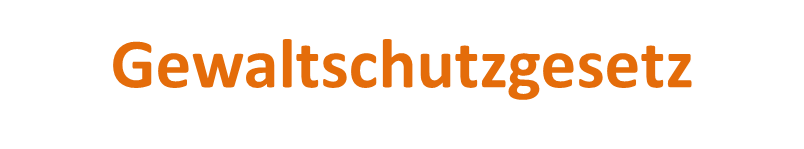 Einstweilige Verfügung nach § 382g EOSchutz vor Stalking
Verbot des Aufenthaltes, des Zusammentreffens und der Kontaktaufnahme (auch durch Dritte)

Schutzdauer bis zu einem Jahr 

Verlängerungsoption bei Verstoß gegen die EV

	! Hier geht es nicht um Gewalt/körperliche Integrität sondern um die Privatsphäre!
Gesetze (Beispiele)
§ 99 StGB Freiheitsentziehung
§ 105 StGB Nötigung
§ 106a StGB Zwangsheirat
§ 107 StGB Gefährliche Drohung
§ 107a StGB „Stalking“
§ 107b StGB (forgesetzte Gewalt)
§ 107c StGB „Cyber Mobbing“
§ 206 StGB Schwerer sexueller Mißbrauch von Unmündigen
§ 207 StGB Sexueller Mißbrauch von Unmündigen
§ 218 StGB Sexuelle Belästigung und öffentliche geschlechtliche Handlungen
Unterstützungseinrichtungen
Frauenhelpline gegen Gewalt 0800 / 222 555; ww.frauenhelpline.atKostenlos, anonym, rund um die Uhr erreichbar.
Frauenberatungsstellen / Frauenhäuser / Gewaltschutzzentrumwww.frauenberatung-noe.atAuflistung aller Einrichtungen in NÖ
Polizei
Rat auf Draht 147Beratung für Kinder und Jugendlichejederzeit - anonym - kostenlos
Literatur
http://www.efeu.or.at/seiten/download/Jugendbuecher_Gewalt_EfEU_2021.pdf

https://www.gewalt-ist-nie-ok.at/de

https://www.gewaltinfo.at/uploads/pdf/news/broschuere-kindeswohlgefaehrdung.pdf

https://www.burgenland.at/fileadmin/user_upload/Downloads/Buerger_und_Service/Frauen/Downloads/Land_Burgenland_Gewalt_gegen_Kinder_WEB_251119.pdf

https://mffki.rlp.de/fileadmin/MFFJIV/Frauen/Gewalt_gegen_Frauen/RIGG/Kinder_als_Mitbetroffene/handreichung_16_fg_8.pdf

https://mffki.rlp.de/fileadmin/MFFJIV/Frauen/Gewalt_gegen_Frauen/RIGG/Kinder_als_Mitbetroffene/HANDOUT_DRUCKFASSUNG_1_.pdf

https://mffjiv.rlp.de/fileadmin/MFFJIV/Frauen/Gewalt_gegen_Frauen/RIGG/Kinder_als_Mitbetroffene/HANDOUT_DRUCKFASSUNG_1_.pdf

http://www.gewaltfreileben.at/de/

https://www.aoef.at/images/GewaltFREI%20leben%20pdfs/Selbstlaut_Handlung%20Spiel%20u%20Raeume.pdf

https://www.gewaltinfo.at/uploads/pdf/recht/Meldeformular.pdf